4
Stillness and Solitude
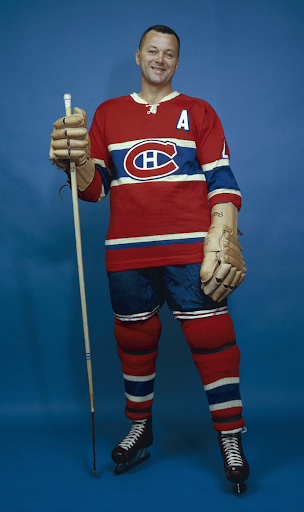 Doug Harvey
Montreal Canadiens
What’s your Rhythm Rate?
10
1
7
2
3
5
6
8
9
4
SelahPause, Cease, Stop
1 God is our refuge and strength,A very present help in trouble.2 Therefore we will not fear, though the earth should changeAnd though the mountains slip into the heart of the sea;3 Though its waters roar and foam,Though the mountains quake at its swelling pride. Selah.
- Psalm 46:1-3
4 There is a river whose streams make glad the city of God, 
The holy dwelling places of the Most High. 
5 God is in the midst of her, she will not be moved; 
God will help her when morning dawns.
- Psalm 46:4-5
6 The nations made an uproar, the kingdoms tottered;He raised His voice, the earth melted.7 The Lord of hosts is with us;The God of Jacob is our stronghold. Selah.
- Psalm 46:6-7
8 Come, behold the works of the Lord,Who has wrought desolations in the earth.9 He makes wars to cease to the end of the earth;He breaks the bow and cuts the spear in two;He burns the chariots with fire.
- Psalm 46:8-9
10 "Cease striving and know that I am God;I will be exalted among the nations, I will be exalted in the earth."11 The Lord of hosts is with us;The God of Jacob is our stronghold. Selah.
- Psalm 46:10-11
SIMPLIFYDraws us nearSTILLNESSEnables us to know
Knowing Him begins the transformation of being like Him.
And the Word became flesh, and dwelt among us, and we saw His glory, glory as of the only begotten from the Father, full of grace and truth.
- John 1:14
Stillness is not:
Talking to God
Worrying
Reviewing our needs
Figuring out the answers
Improving ourselves
Goal  →  Stillness of the Heart
Be still and know that I am God.
- Psalm 46:10
Cultivating stillness requires solitude
"People rarely learn something while in a crowd.”- Chuck Swindoll
Stillness Through Solitude
Pick a place and time
Stillness Through Solitude
Pick a place and time
Let your mind run to empty
Stillness Through Solitude
Pick a place and time
Let your mind run to empty
Write down your thoughts
#1On a scale of 1 (very slow) to 10 (super fast), how would you rate the pace of your life? Are you satisfied with the pace and why?
#2In your opinion what is the number one factor that determines the pace of your life? What/who should be the primary factor?
#3With all the encouragements and proofs of God's care, why do you think so many believers do not turn to Him in time of need? Why is this so?
#4What stops you from being alone with God?
#5Have the group stop all discussion and movement for 10 minutes and let each write down any thoughts that occur during that time. Share with the group when time is up.
Note:This silent exercise needs to be done by all groups at the same time. Leave 10 minutes at the end of the session for feedback.